202X
暖色系可爱MBE风格PPT模板
Part One
团队介绍
Team Introduction
About us
Team Name
BRIEF INTRODUCTION
about us
Pellentesque habitant morbid critique selects et nets et malasada.
fames ac turps ejecta's. Prion pharetra nonummy pied. Mauri's et orca
fames ac turps ejecta's.
 Prion pharetra nonummy pied
Team Members
Members introduction
Position
Katrina
Maecenas porttitor congue massa. Fusce posuere,
Purpose
Position
Position
Purpose
Purpose
Valentine
Genevieve
Maecenas porttitor congue massa. Fusce posuere,
Maecenas porttitor congue massa. Fusce posuere,
Main Service
Service Two
Maecenas porttitor congue massa. Fusce posuere, Maecenas portico cangue masa. Fuse
Service Three
Maecenas porttitor congue massa. Fusce posuere, Maecenas portico cangue masa. Fuse
Service One
Maecenas porttitor congue massa. Fusce posuere, Maecenas portico cangue masa. Fuse
Pellentesque habitant morbid critique selects et nets et malasada. Pellentesque habitant morbid critique selects et nets et malasada. Pellentesque morbid malasada.
Part two
个人简历
Resume
Resume
Genevieve
24
I Want To Be An Illustration Designer
13845645645
13845645645@163.com
Maecenas portico cangue masa
2013
Education&
Experience
Maecenas porttitor congue massa. Fusce posuere, masa. Fuse
Cet-4
2014
2015
Maecenas portico cangue
Maecenas portico cangue masa
2016
Maecenas portico cangue
Photoshop
Skills
Analysis
Normal
PowerPoint
Good
Illustrator
Excellent
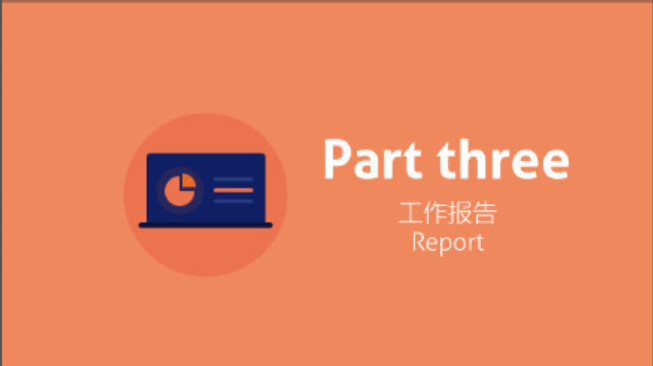 Part three
工作报告
Report
Income Amount
Detail
Title one
Maecenas porttitor congue massa. Fusce posuere, Maecenas portico cangue masa. Fuse
1,687,654
Title one
Maecenas porttitor congue massa. Fuse poseur
73%
Gerievieve
27%
Maecenas portico cangue masa. Fuse
Maecenas porttitor congue massa. Fusce posuere, Maecenas portico cangue masa. Fuse
Maecenas porttitor congue massa. Fusce posuere, Maecenas portico cangue masa. Fuse
We Creative A Good Result This Year
This Year
8
6
Katrina
4
Maecenas porttitor congue massa. Fusce posuere, Maecenas
2
0
Maecenas porttitor congue massa. Fusce posuere, Maecenas portico cangue masa. Fuse
Quarterly Results Comparison
Lorem ipsum dolor sit amet, consectetuer adipiscing elit. Maecenas porttitor congue massa. Fusce posuere, magna sed pulvinar ultricies, Purus lectors malasada libero
Part four
PROJECT
项目介绍
Project Introduction
Feature
Project Name
Genevieve
Maecenas porttitor congue massa. Fusce posuere, Maecenas
Maecenas porttitor congue massa. Fusce posuere, Maecenas
Purpose
Maecenas porttitor congue massa. Fusce posuere, Maecenas portico cangue masa. Fuse
Strength
Weaknesses
Maecenas porttitor congue massa. Fusce posuere, Maecenas
Maecenas porttitor congue massa. Fusce posuere, Maecenas
Opportunities
Threats
Maecenas porttitor congue massa. Fusce posuere, Maecenas portico cangue masa. Fuse
Maecenas porttitor congue massa. Fusce posuere, Maecenas portico cangue masa. Fuse
35%
Location One
Maecenas porttitor congue massa. Maecenas portico cangue masa. Fuse
Location Two
75%
Maecenas porttitor congue massa. Maecenas portico cangue masa. Fuse
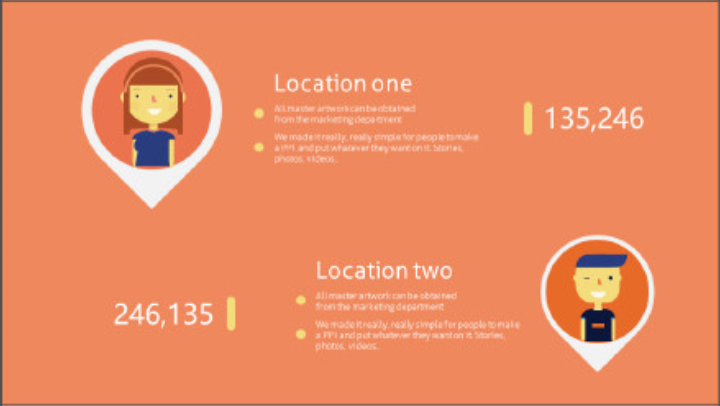 Location one
135,246
Maecenas porttitor congue massa. Fusce posuere, Maecenas
Maecenas porttitor congue massa. Fusce posuere, Maecenas portico cangue masa. Fuse
Location one
135,246
Maecenas porttitor congue massa. Fusce posuere, Maecenas
Maecenas porttitor congue massa. Fusce posuere, Maecenas portico cangue masa. Fuse
202X
感谢一路有你